Sally Sep 2020
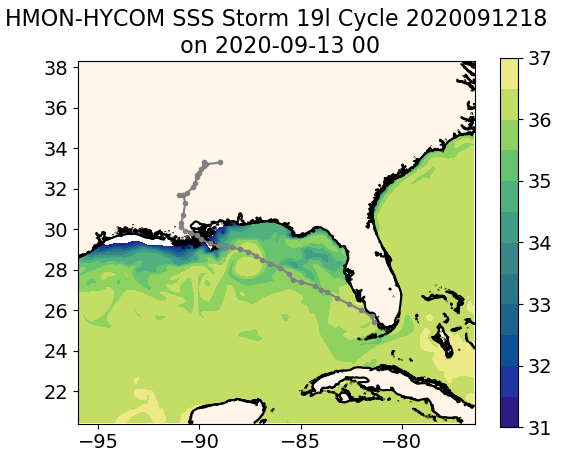 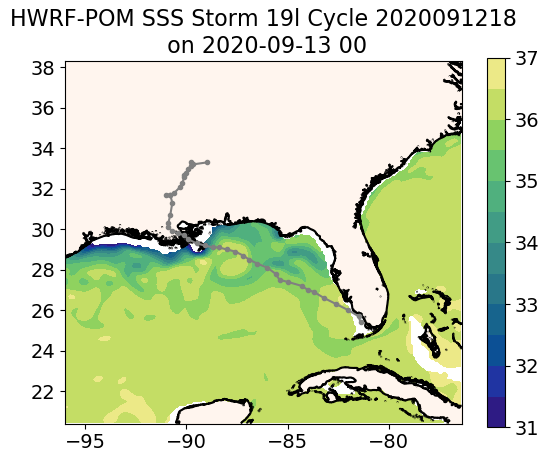 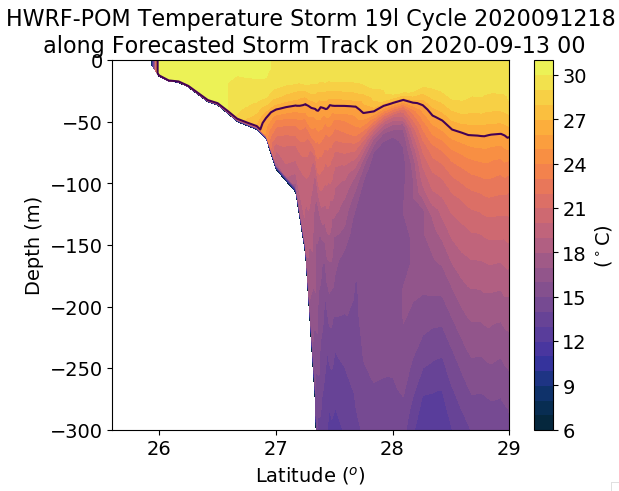 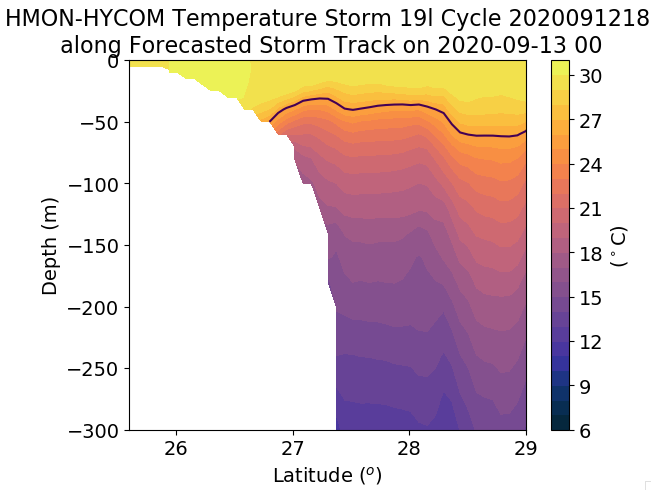 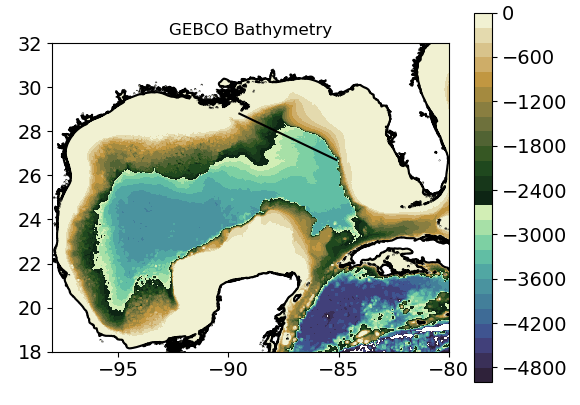 0
540 km
Pom presents an isothermal 
Structure that seems unrealistic and it is not present in any of the other ocean models.
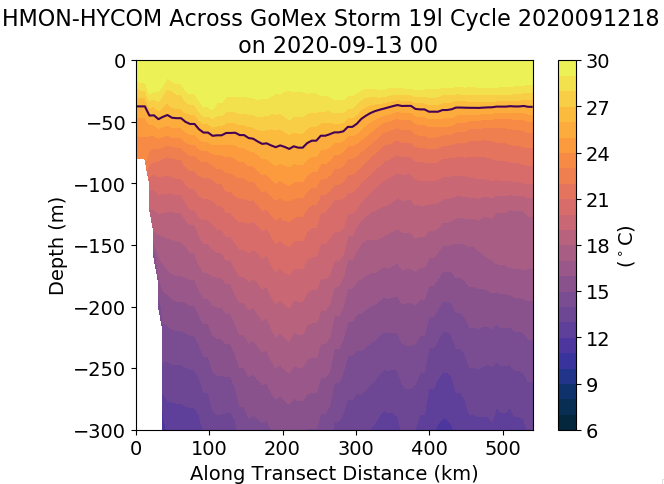 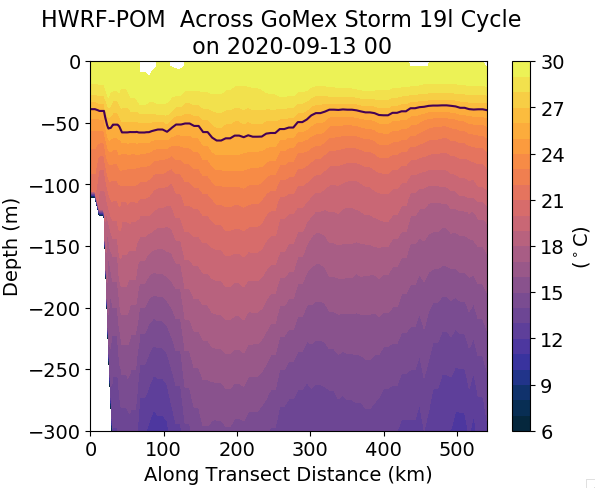 Warm 
eddy
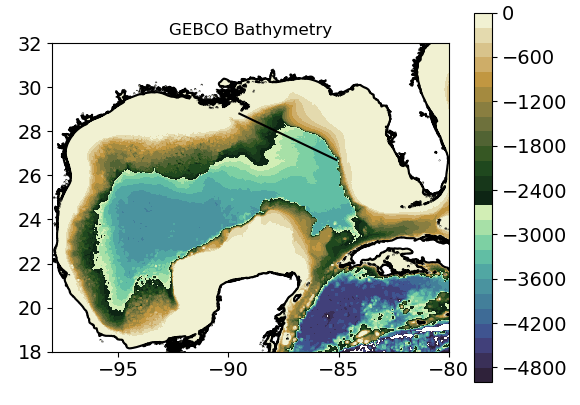 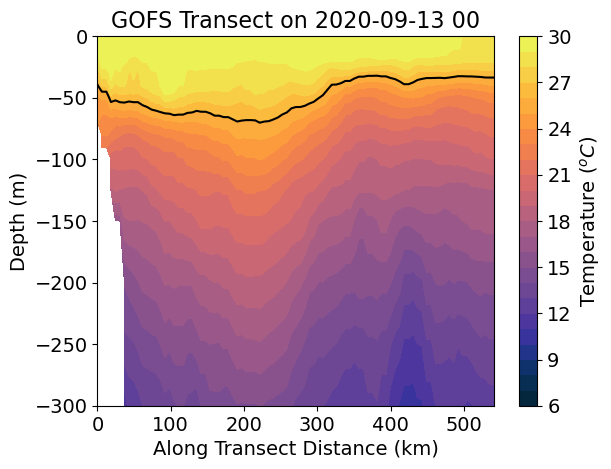 0
540 km
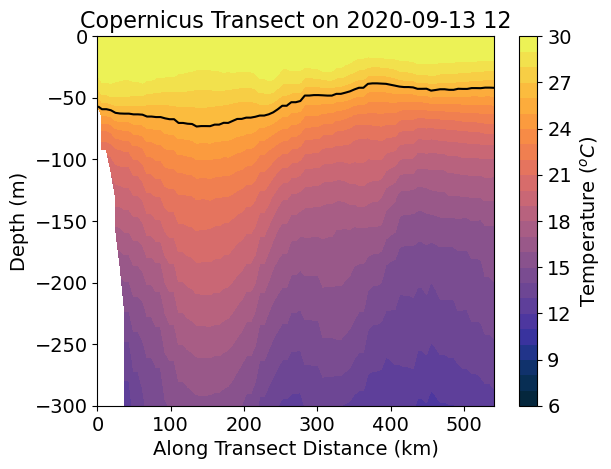 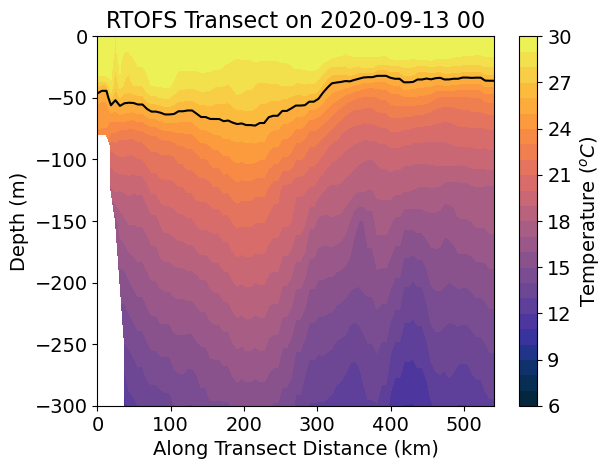 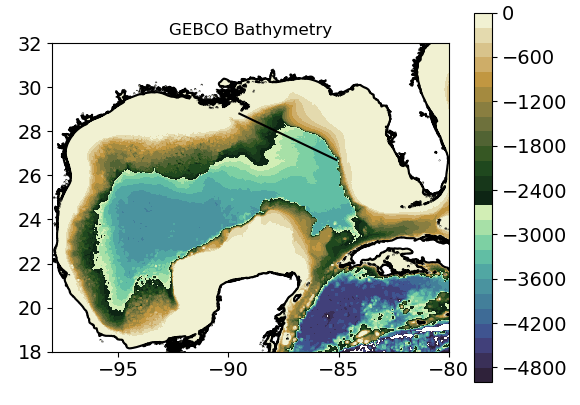 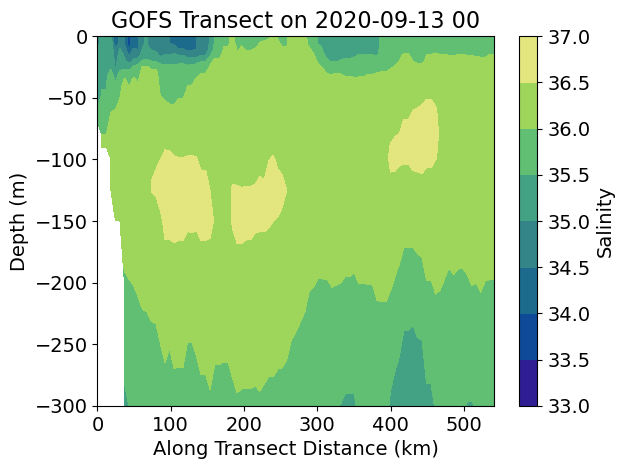 0
540 km
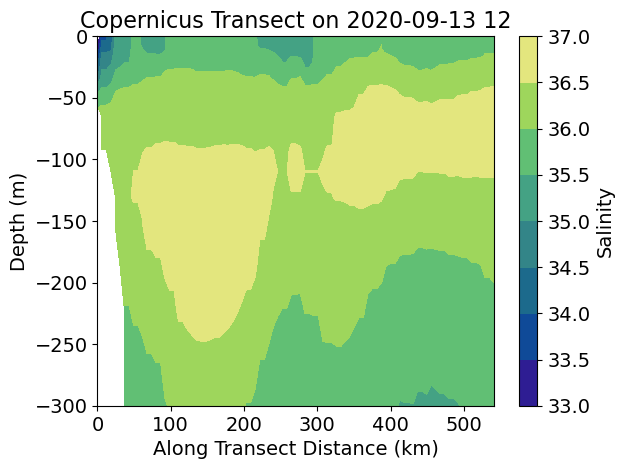 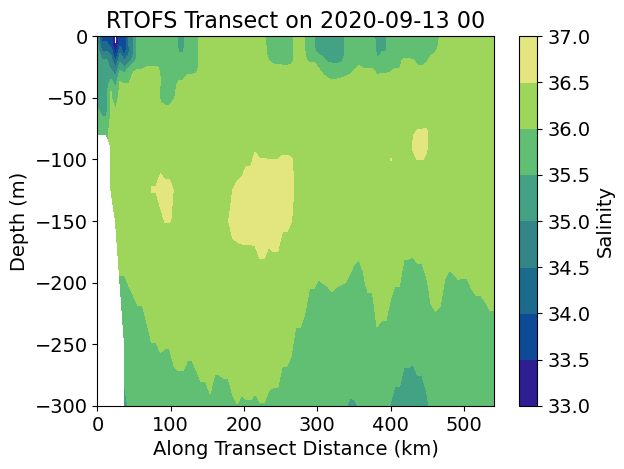 SG601
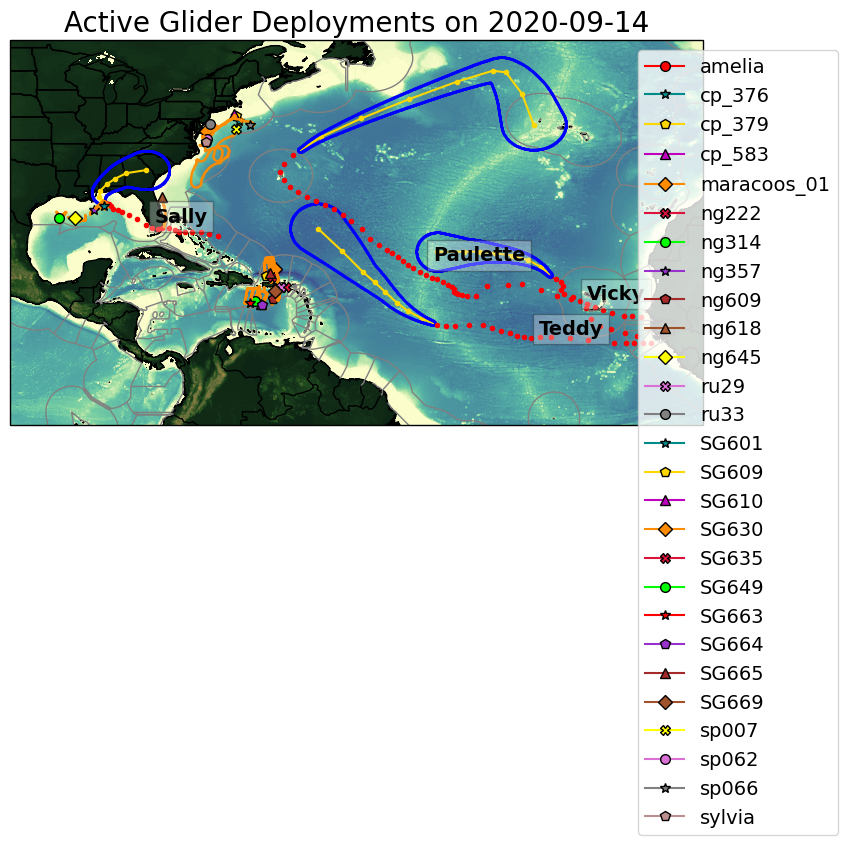 SG601
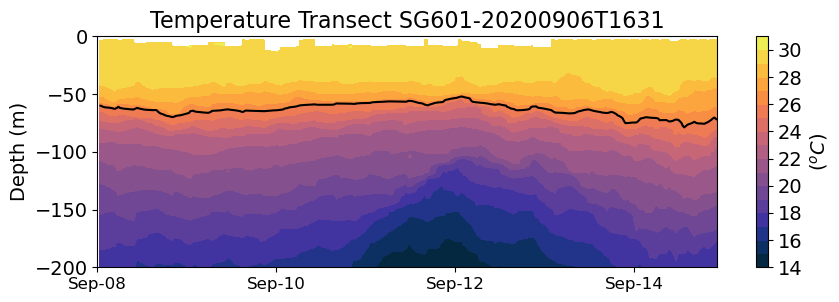 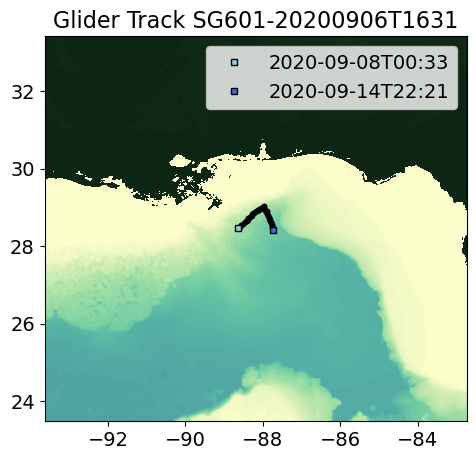 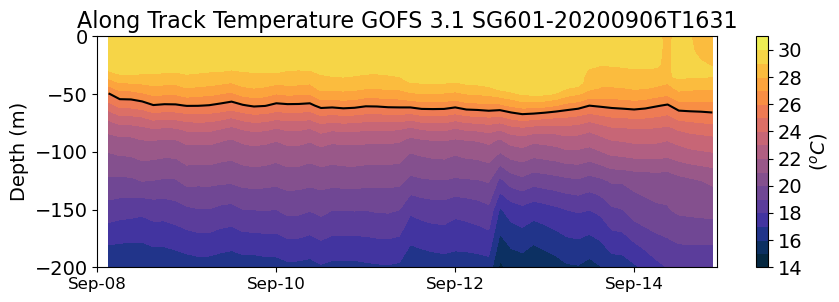 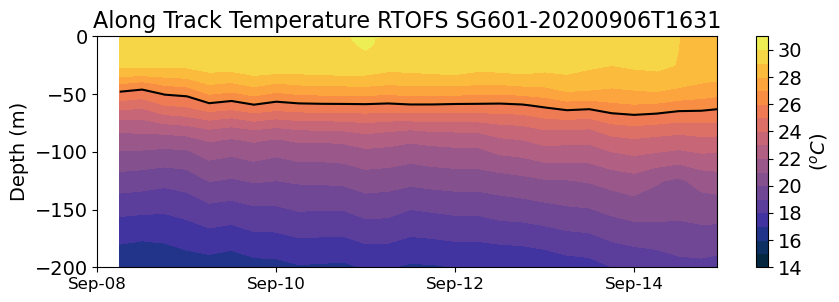 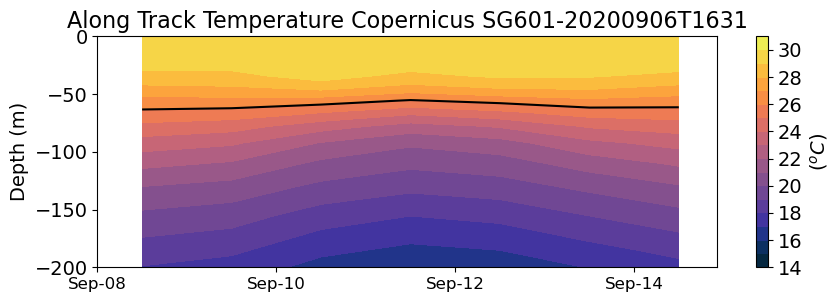 SG601
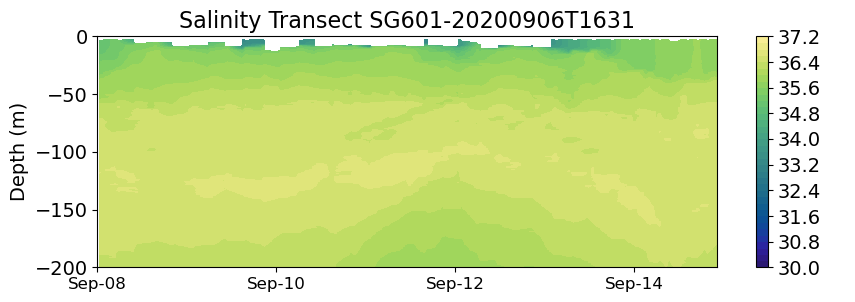 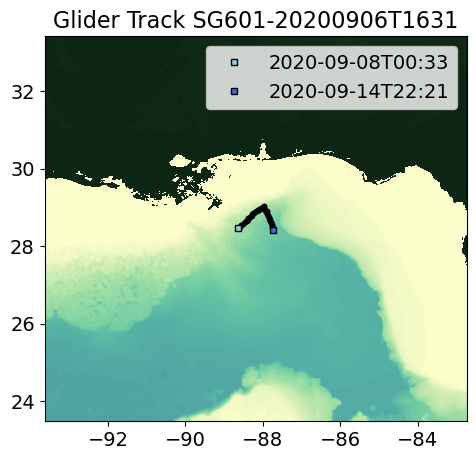 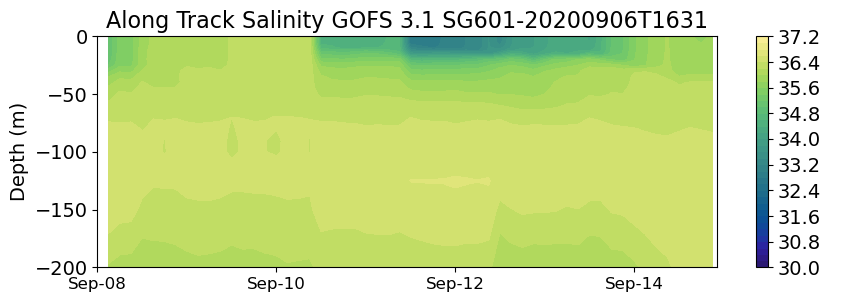 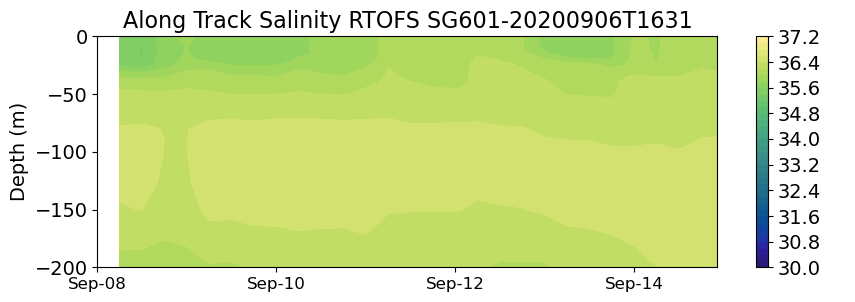 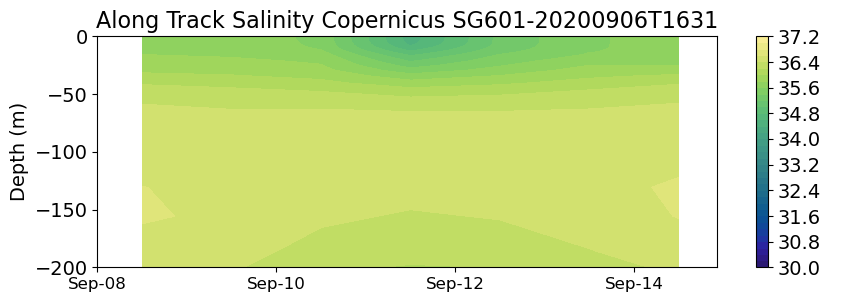 SG601
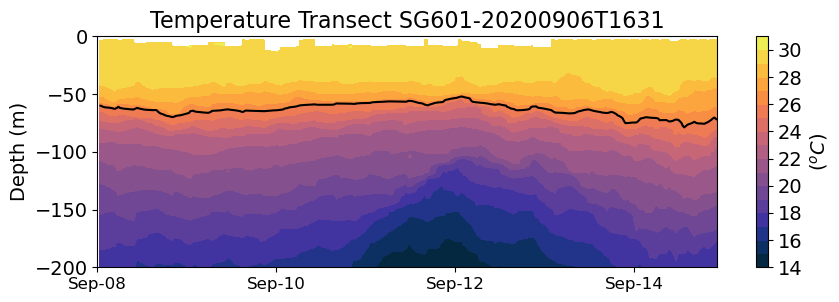 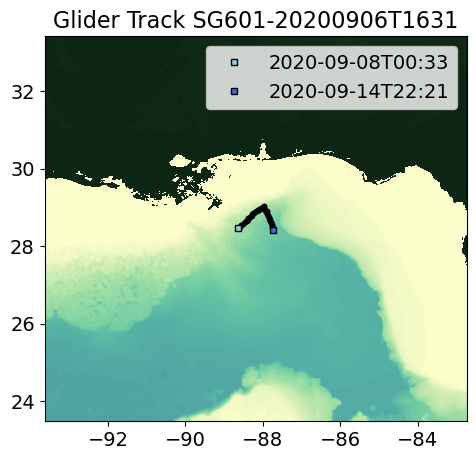 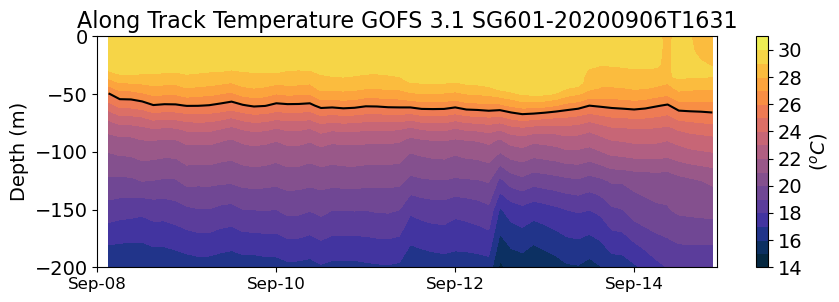 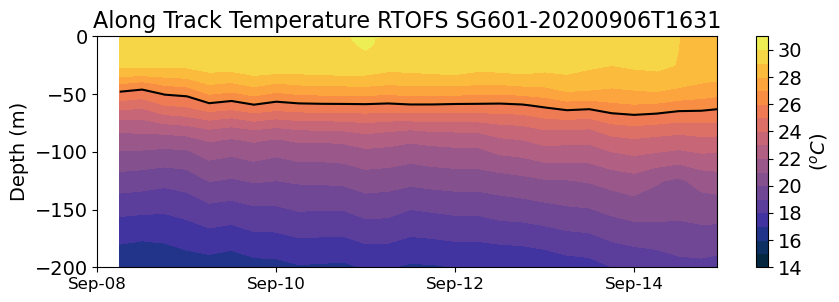 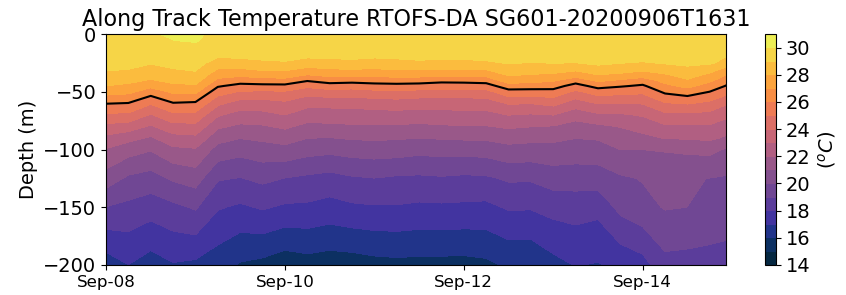 SG601
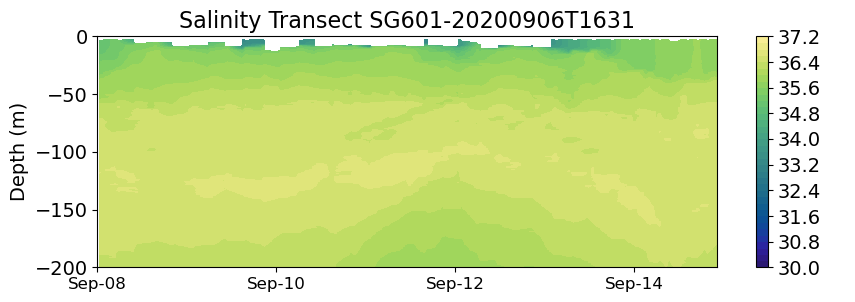 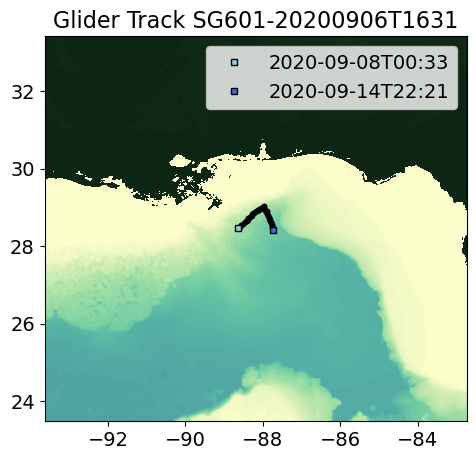 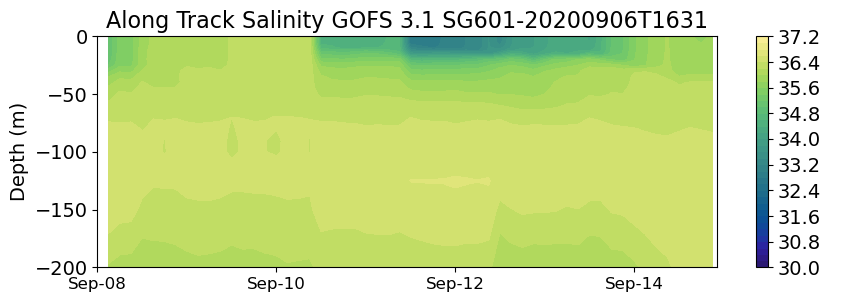 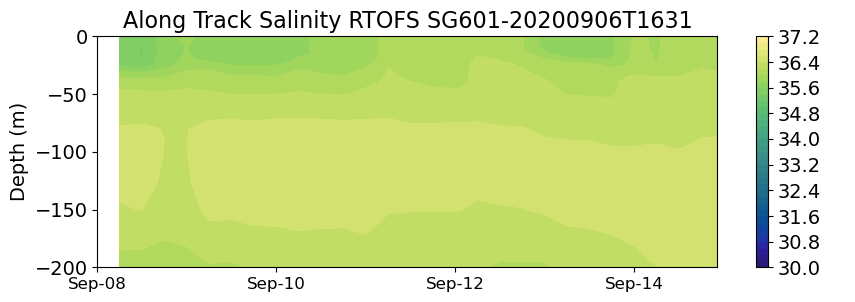 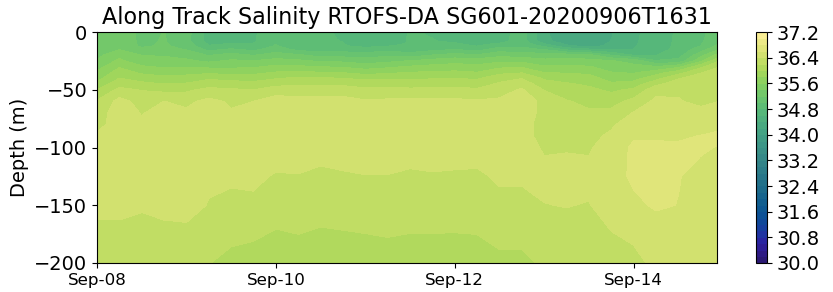